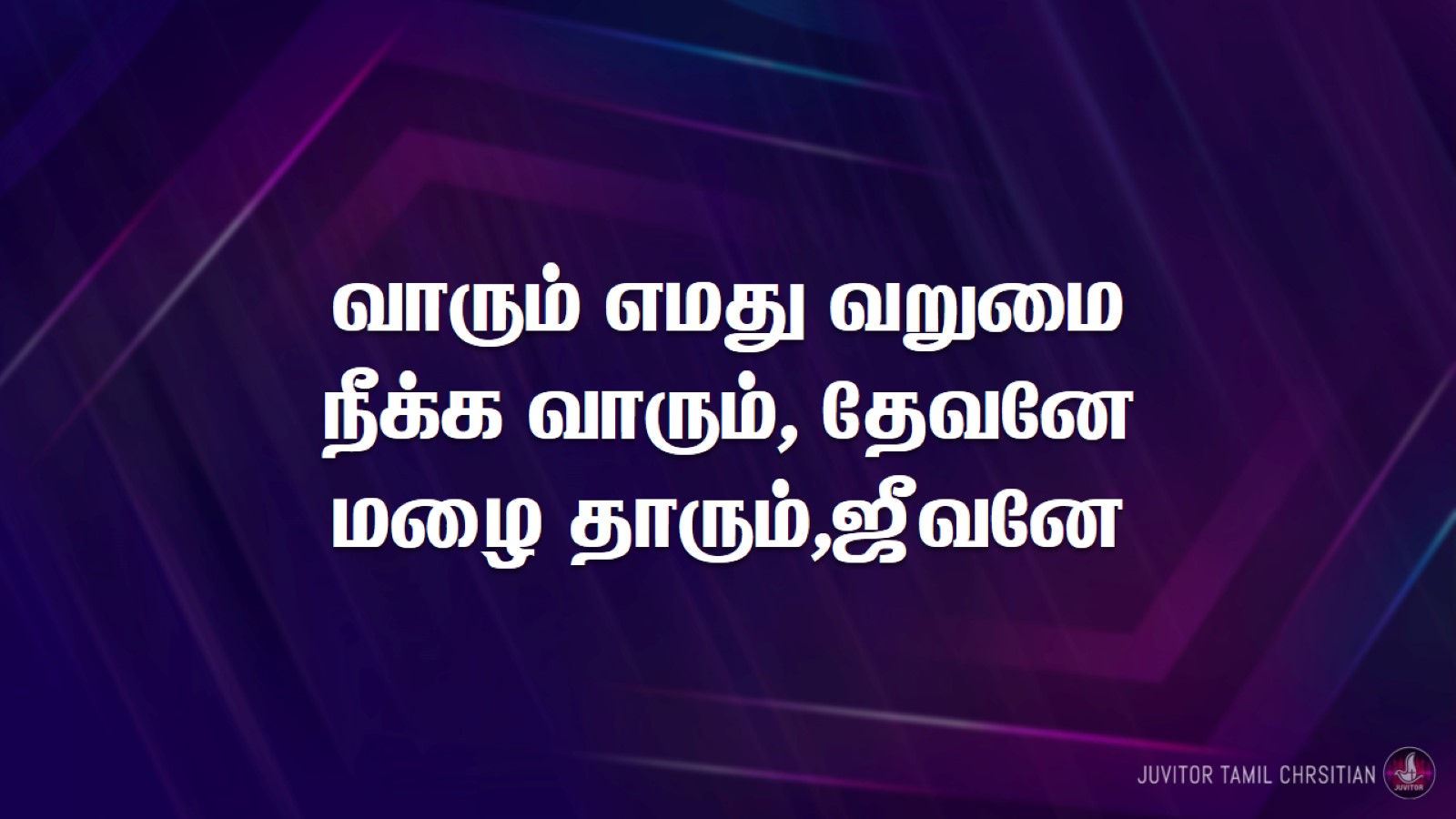 வாரும் எமது வறுமைநீக்க வாரும், தேவனேமழை தாரும்,ஜீவனே
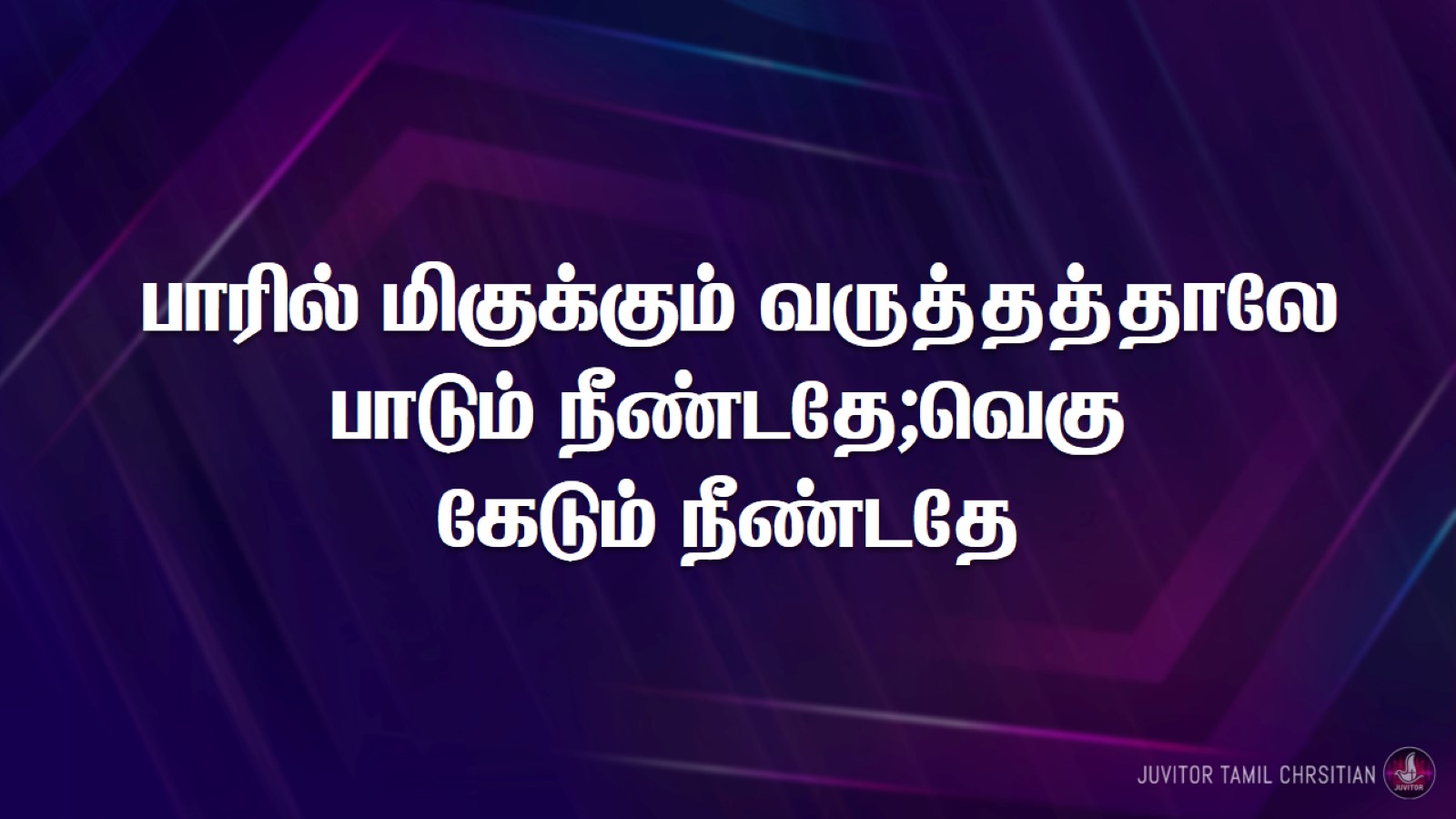 பாரில் மிகுக்கும் வருத்தத்தாலே பாடும் நீண்டதே;வெகுகேடும் நீண்டதே
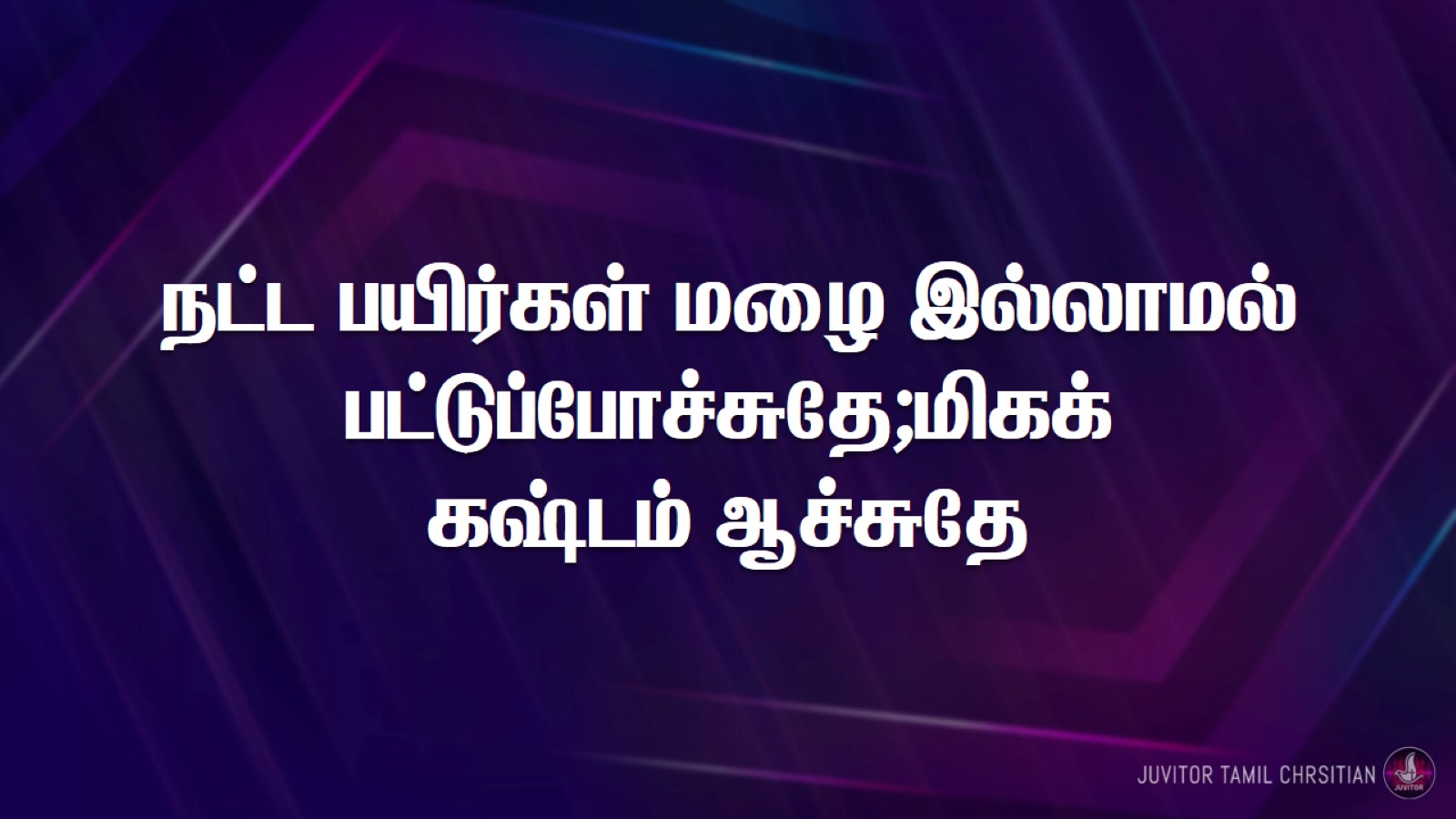 நட்ட பயிர்கள் மழை இல்லாமல் பட்டுப்போச்சுதே;மிகக்கஷ்டம் ஆச்சுதே
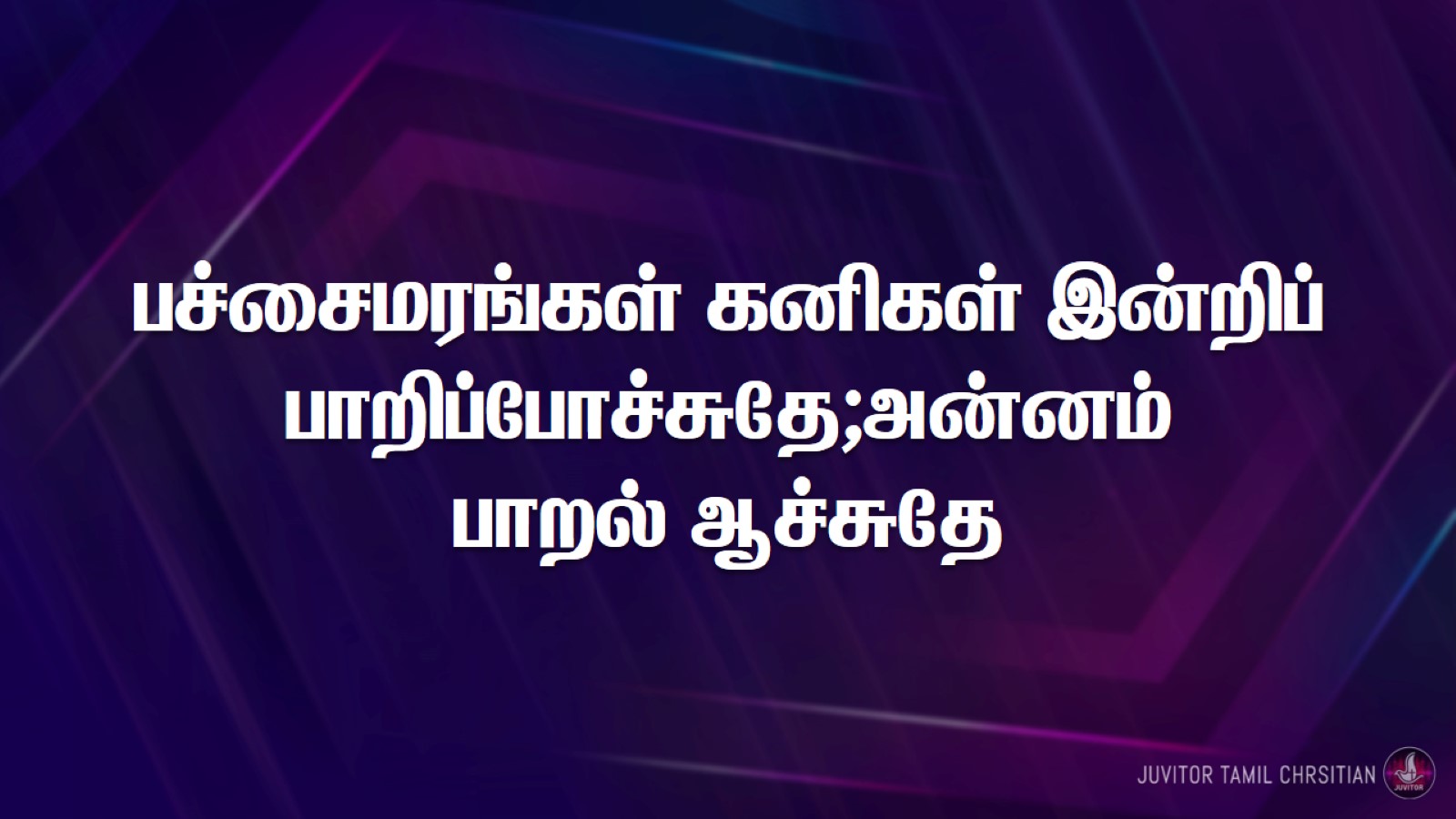 பச்சைமரங்கள் கனிகள் இன்றிப் பாறிப்போச்சுதே;அன்னம்பாறல் ஆச்சுதே
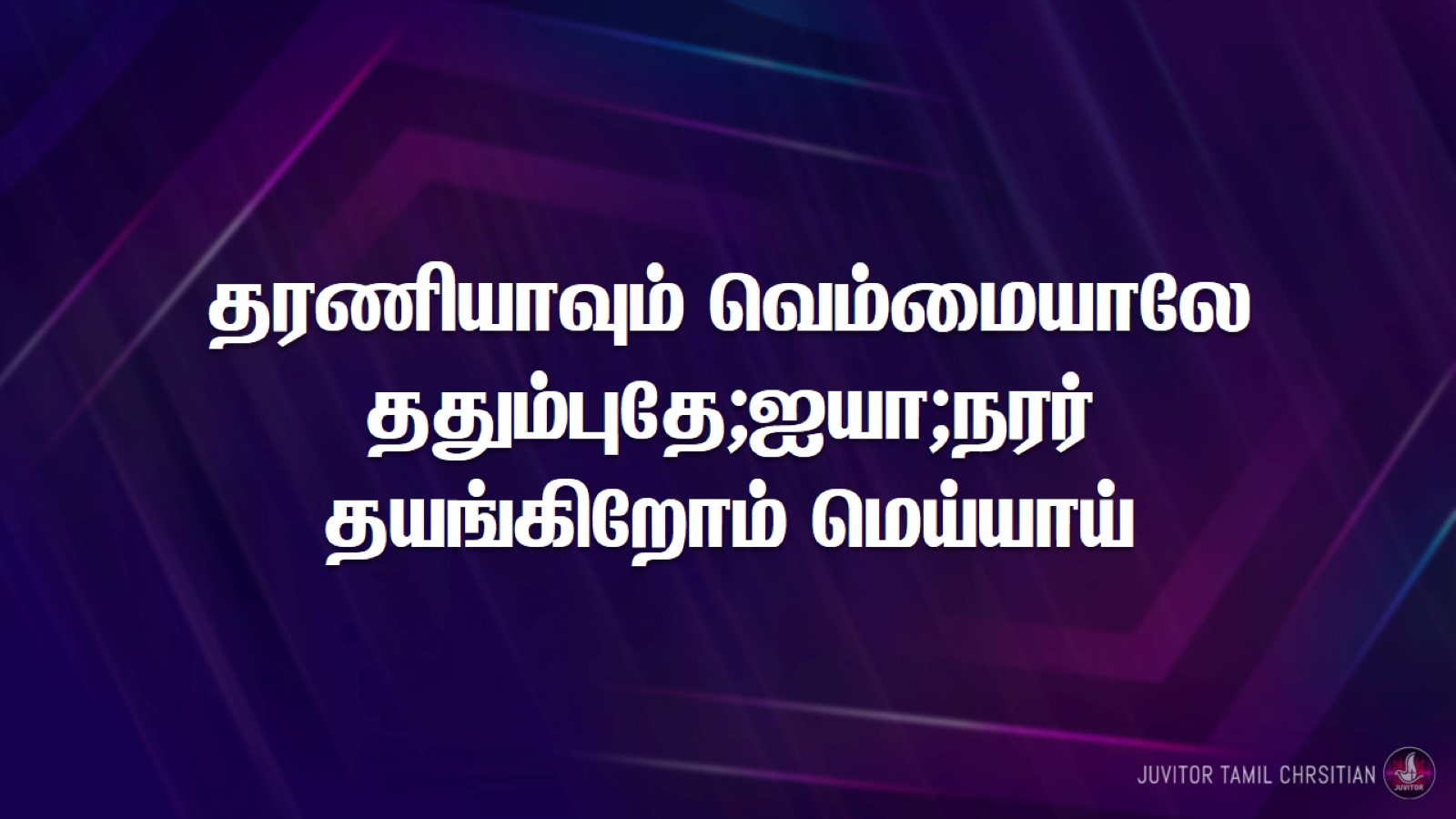 தரணியாவும் வெம்மையாலே ததும்புதே;ஐயா;நரர்தயங்கிறோம் மெய்யாய்
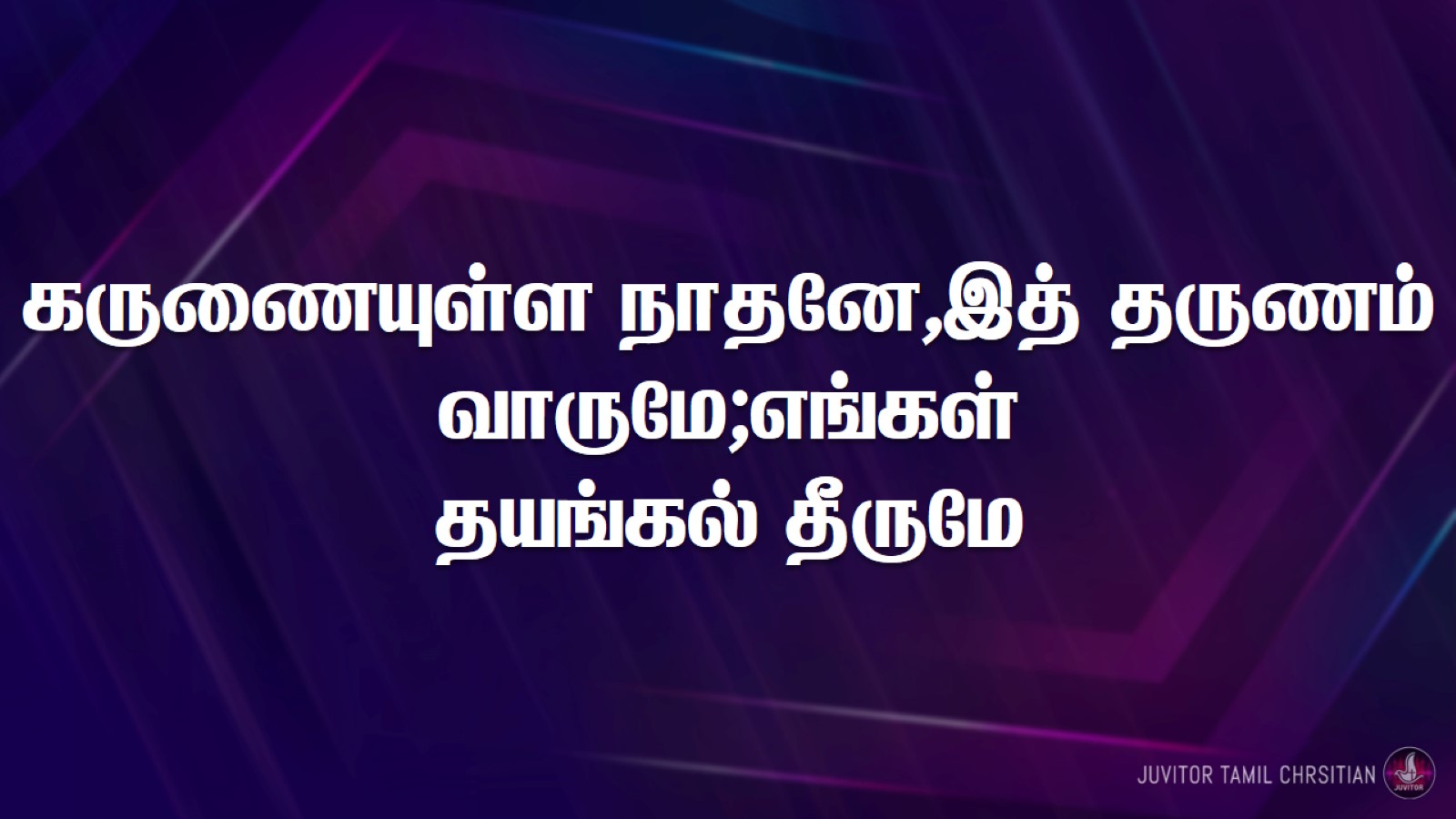 கருணையுள்ள நாதனே,இத் தருணம் வாருமே;எங்கள்தயங்கல் தீருமே